НАУЧНОЕ КАФЕ
«АБАК»
Москаленко Людмила Александровна
Кузнецова Ирина Анатольевна, 
учителя математики 
МБОУ Лаишевской СОШ №2
г. Лаишево Лаишевского района
Республики Татарстан
НАУЧНОЕ КАФЕ
«АБАК»
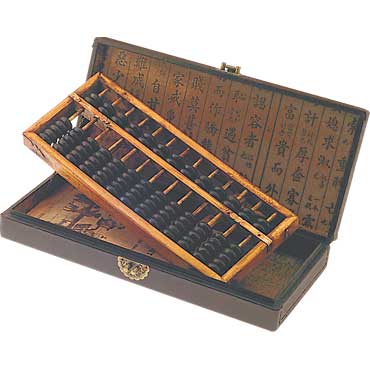 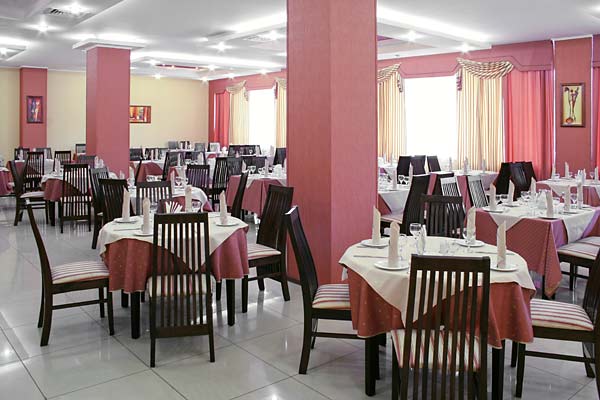 Меню
Салаты: 
Мышь под шубой  
Математический винегрет  
Первые блюда: 
Компьютерная солянка 
 Окрошка «Загадочная»
Уха математическая 
Вторые блюда: 
Мониторный гарнир  
Математическое рагу
Десерт:
Информационный коктейль
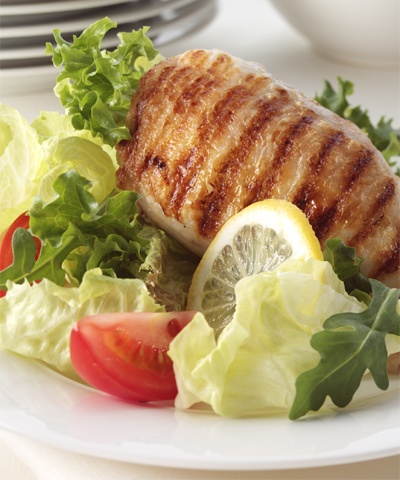 Изобретение мыши
9 декабря 1968 года.
Автор идеи и разработчик Дуглас Энгельбардт.
Сделана руками аспиранта по имени Билл Инглиш
Разработчик программного обеспечения для мыши Джеф Рулифсон.
Выглядела как деревянная коробочка, которая перемещалась по столу на колесиках, отсчитывая их обороты и развороты.
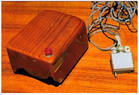 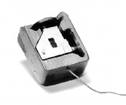 Изобретение мыши
Первую в мире оптическую мышь в 1982 году выпустила на рынок компания Mouse Systems. На смену шарикам и роликам пришла высокотехнологичная оптика. 
Сегодня количество компьютерных мышей на планете исчисляется сотнями миллионов.
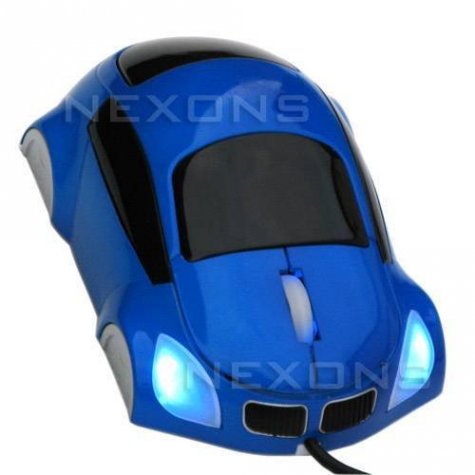 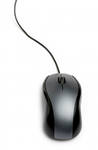 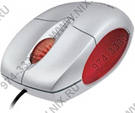 «Мышь под шубой»
Чтоб найти программу этуНет нужды гулять по свету;Чтобы ты ее нашел, Рассмотри Рабочий стол!Жму на ПУСК внизу экрана – Раскрывается МЕНЮ;Надо выбрать там ПРОГРАММЫ – Мышку снова применю.Хоть программ здесь очень много,Мы идем своей дорогой:В этот списочек войдем, Там СТАНДАРТНЫЕ найдем.Вот еще МЕНЮ раскрылось;Мышь сюда переместиласьВыберем строку мы с вамиТу, где баночка с кистями.
(PAINT)
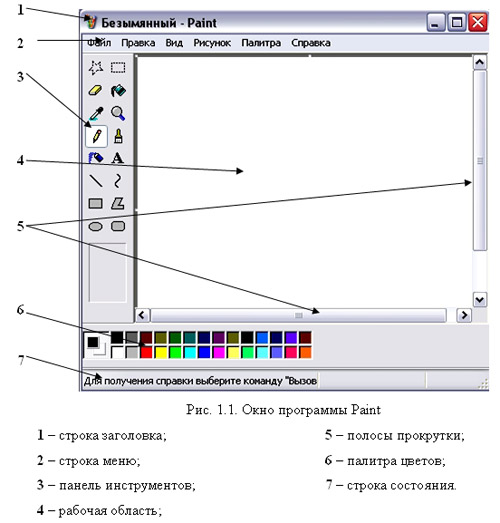 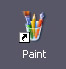 «Математический винегрет»
Решите неравенство х2 < 4. 
Наглядное изображение функциональной зависимости.  
Назовите ученого, который написал самый первый учебник по геометрии. Он однофамилец известного греческого медика.  
Чему равен 1 пуд? 
Сколько треугольников 
    изображено на рисунке?
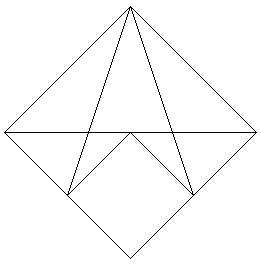 «Математический винегрет»
Решите неравенство х2 < 4.  ( – 2; 2) 
Наглядное изображение функциональной зависимости. (График) 
Назовите ученого, который написал самый первый учебник по геометрии. Он однофамилец известного греческого медика. (Гиппократ) 
Чему равен 1 пуд? (16 кг) 
Сколько треугольников 
    изображено на рисунке? (15)
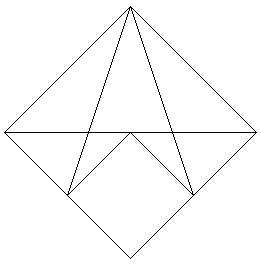 «Компьютерная солянка»
Раскрывается окноСколько здесь всего даноСверху надписи здесь есть – Нужно будет их прочесть.Справа, возле уголкаТри знакомые значкаМинус, крестик и квадратС ними встретиться ты рад.Знаешь, как они важны.И программам всем нужны.Инструментов столько разныхНиже на окне висит:Здесь и принтер и дискетаБуква Ж и буква К.
(Microsoft Word)
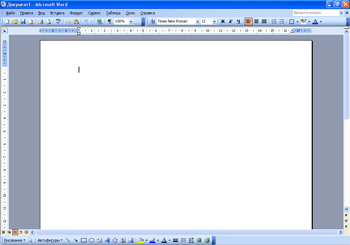 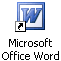 Окрошка«загадочная»
10. Высказывание, принимаемое без доказательства.
Аксиома
20.
Плата за кредит.
Процент
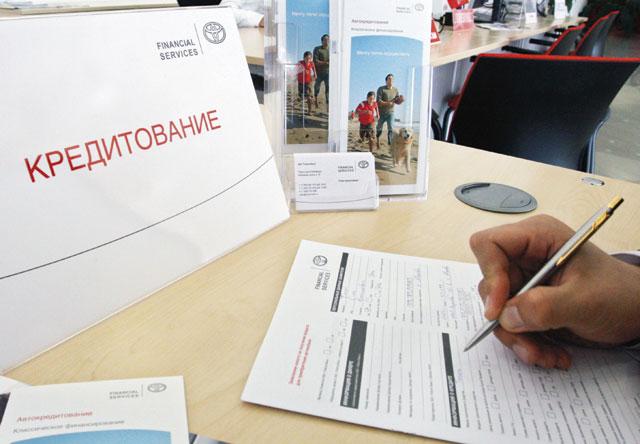 30.Имеет ли смысл выражение  -2,5+1,7 ?
Нет
40.Решите уравнениеx2 – 6 = 3.
Х1 = 3 ; Х2 = -3
10.
«Сказка о мертвой царевне и 7 богатырях»
Сказка Пушкина, в названии которой есть число 7.
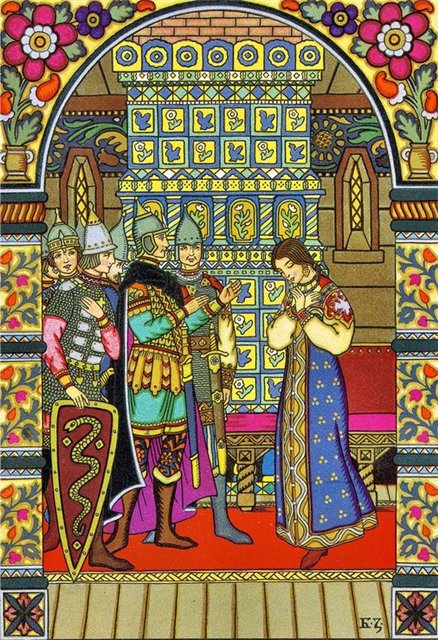 20.Русская пословица, в которой говорится о том, что группа людей махнула рукой на опоздавшего.
Семеро одного не ждут.
30.Назвать автора и название произведения, в котором роковую роль сыграли тройка, семерка, туз.
«Пиковая дама»
А.С.Пушкин
40.В какой координатной четверти находится вершина параболы:у = (х-7)2 - 7
В IV четверти.
10. На столе лежат 2 монеты, в сумме они дают три рубля. Одна из них – не рубль. Какие это монеты?
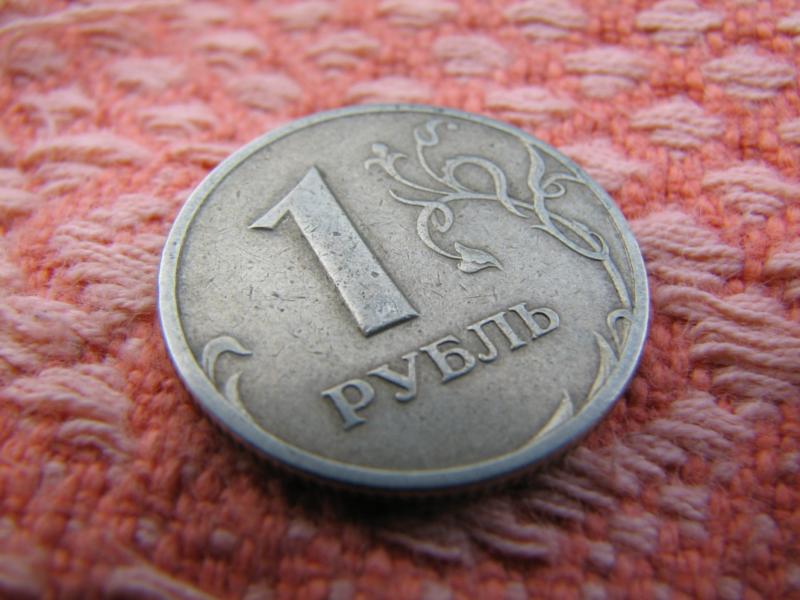 1 и 2 рубля.
20.С какой скоростью должна бежать собака, чтобы не слышать звона сковородки, привязанной к ее хвосту?
Со сверхзвуковой или просто стоять на месте.
30.Возьми ты первую из нот, и к ней прибавь ты слово «ход». Получишь то, о чем мечтает любой, кто бизнес начинает.
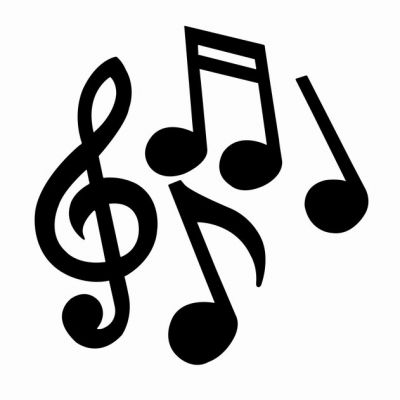 Доход.
40.
Один оборот вокруг Земли спутник делает за 1 час 40 мин., а другой – за 100 минут. Как это может быть?
1 час 40 мин. = 100 мин.
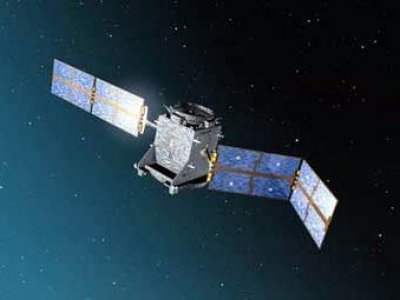 «Уха математическая»
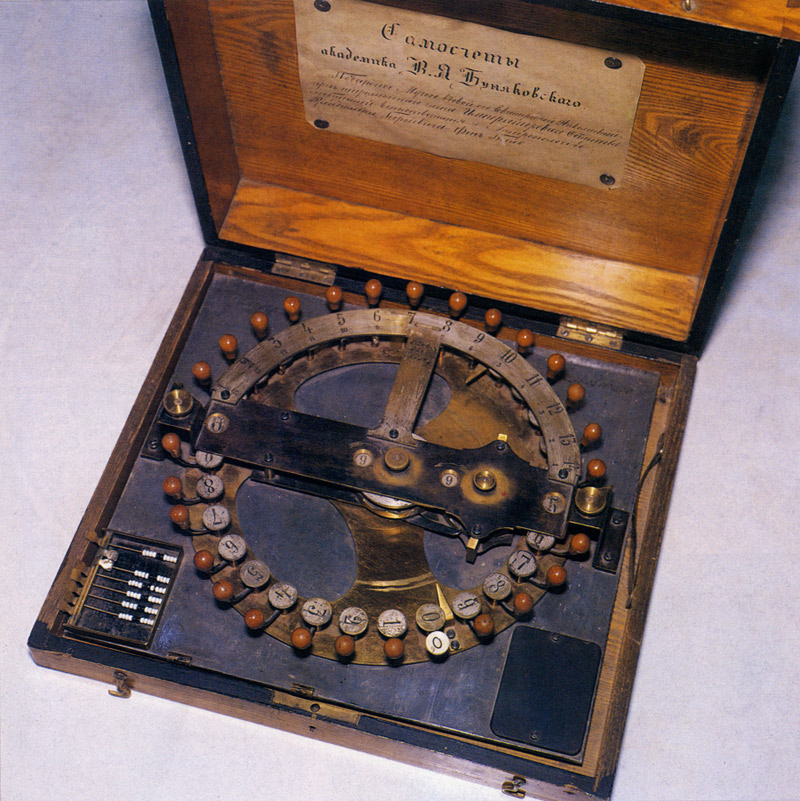 Блез Паскаль(1623-1662)
Французский математик, физик, 
религиозный философ и писатель.
Создал  работы по арифметике, 
теории чисел, алгебре, теории вероятностей. 
Паскаль в 19-летнем возрасте 
построил первую вычислительную 
машину, позволявшую безошибочно производить умножение и деление.
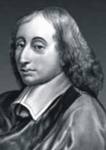 Блез Паскаль(1623-1662)
Сконструировал 
в 1641 году 
суммирующую 
машину.
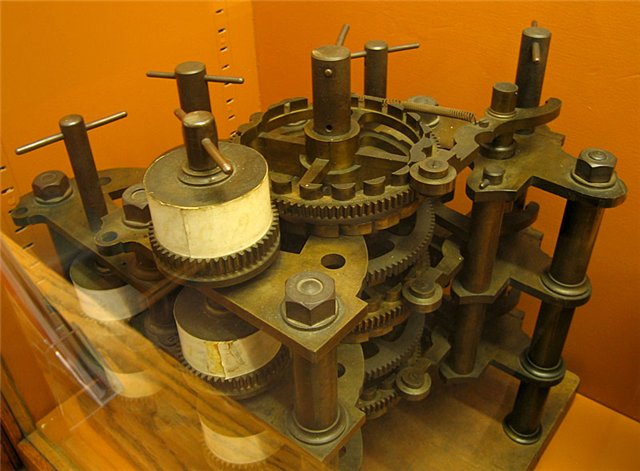 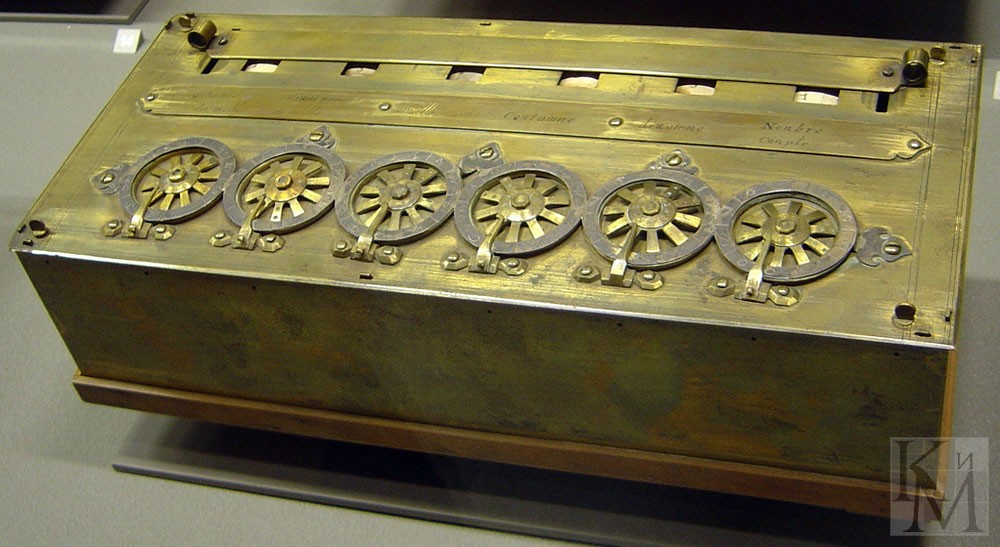 Лейбниц Готфрид Вильгельм (1646-1716)
Немецкий философ, математик, физик, языковед.  
Основатель и президент (с 1700) Бранденбургского научного общества (позднее — Берлинская АН). 
По просьбе Петра I разработал проекты развития образования и государственного управления в России.
Лейбниц Готфрид Вильгельм (1646-1716)
В 1671 г. Лейбниц изобрел машину, построенную со значительными улучшениями в 1673 г. Оригинал этой машины и поныне стоит в Ганноверской библиотеке.
«Мониторный гарнир»
В offise программа естьДля расчетов создана,И бухгалтерам нужна.Ты скажи дружок быстрееКак, названа была она.

(Microsoft Excel)
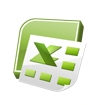 «Математическое рагу»
10.
IV
Каким по счету Иваном был Иван Васильевич Грозный?
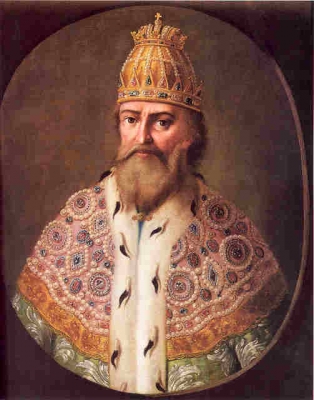 20.
Древнегреческий математик, который в своей книге «Начала» сформулировал исходные положения геометрии.
ЕВКЛИД  
(III в. до н.э.)
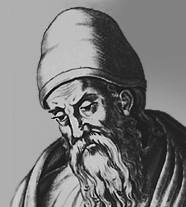 30.
Ректором какого университета был русский математик Н.И. Лобачевский?
Казанского Государственного Университета
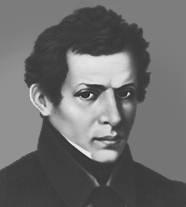 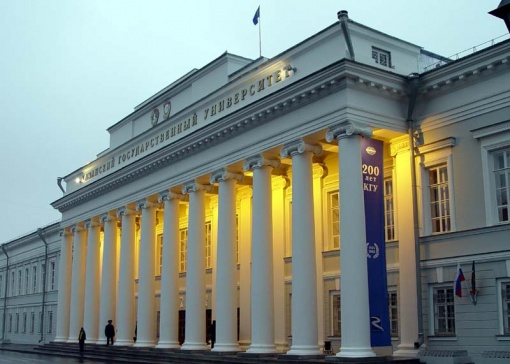 40.
ПИФАГОР
Кто из математиков был олимпийским чемпионом по кулачному бою?
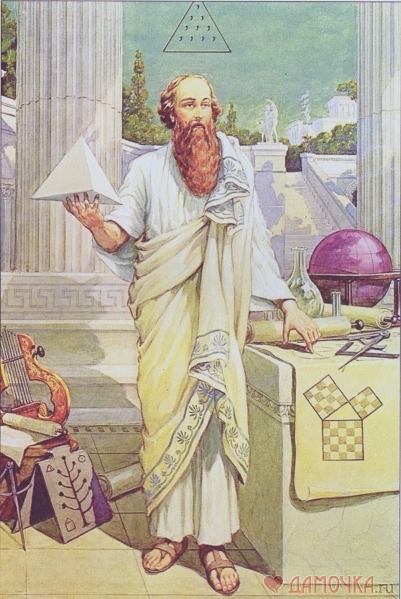 10.
Сколько материков на Земле?
6
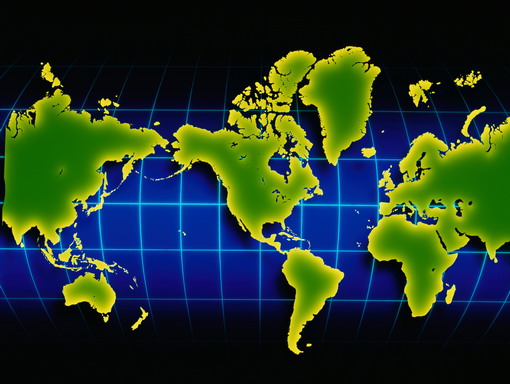 20.
Назвать высочайшую точку Земли и ее высоту.
Эверест      Пик    Джомолунгма 8848 м над уровнем моря
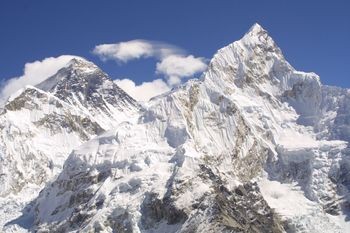 30.
50 штатов
Сколько Штатов в США?
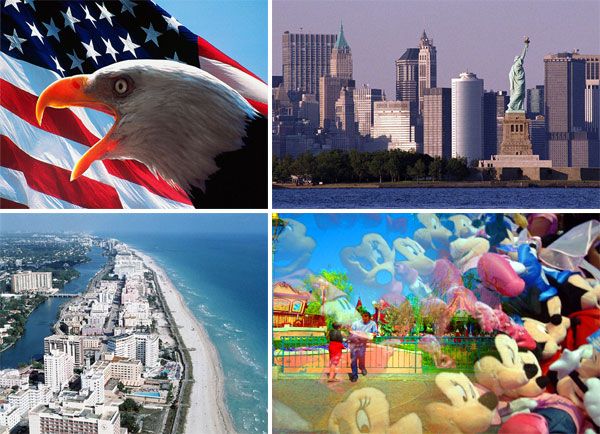 40.
Берега России омываются 12 морями, принадлежащими бассейнам 3 океанов – Атлантического (Балтийское, Черное, Азовское моря), Северного Ледовитого (Баренцево, Белое, Карское, море Лаптевых, Восточно-Сибирское, Чукотское), Тихого (Берингово, Охотское, Японское) и бессточного Каспийского моря.
Сколько морей омывают Россию?
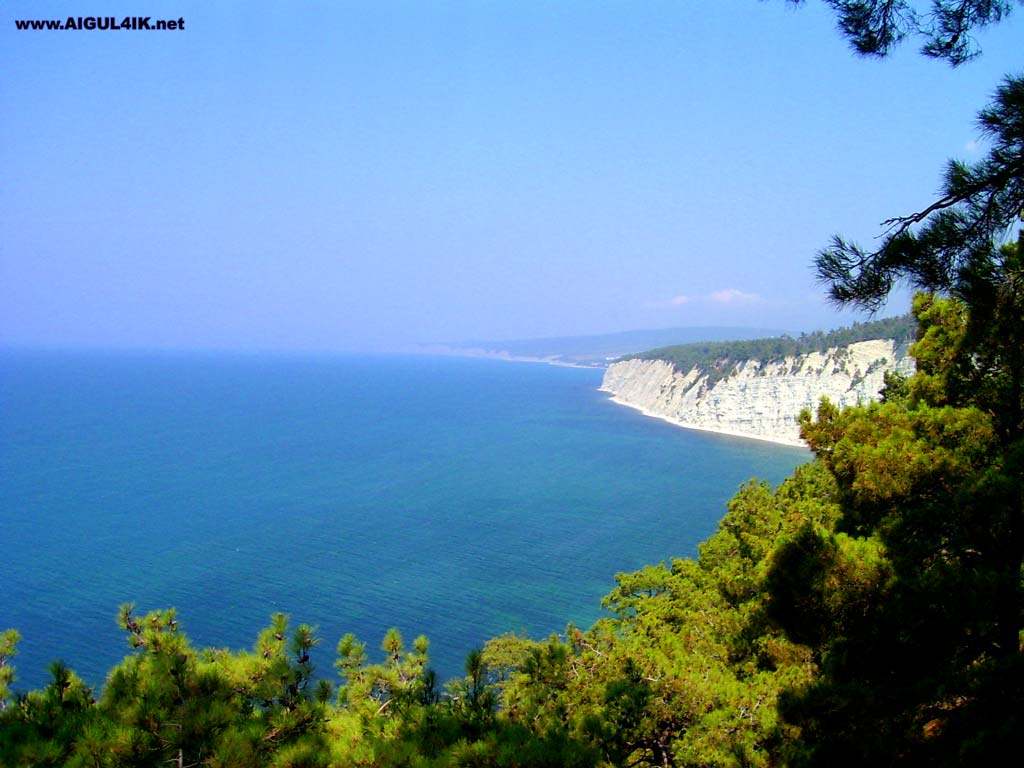 10.
Чем отличается окружность от круга?
20.
Четырехугольник, у которого две стороны параллельны, а две другие не параллельны.
Трапеция.
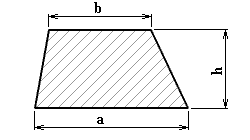 30.
Отрезок, проведенный из вершины треугольника к середине противоположной стороны.
Медиана.
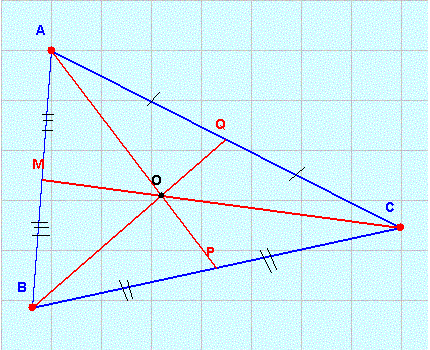 40.
В правую или левую перчатку переходит правая перчатка при осевой симметрии?
В левую.
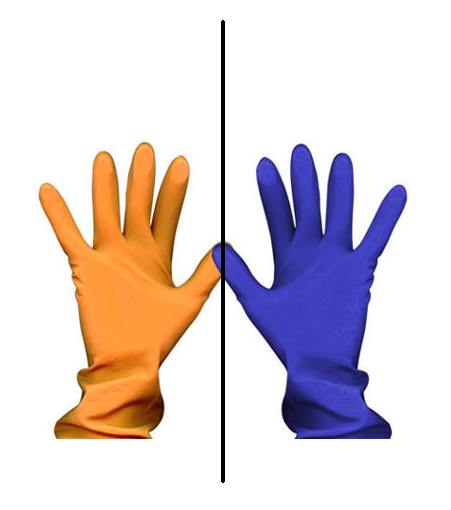 «Информационный коктейль»
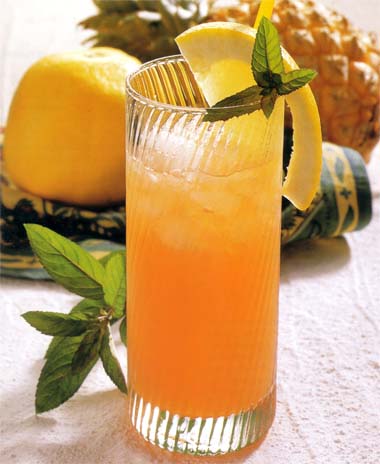 Подведение итогов
10
Высказывание, принимаемое без доказательства.

Аксиома
30
Имеет ли смысл выражение
√-2,5+1,7

Нет